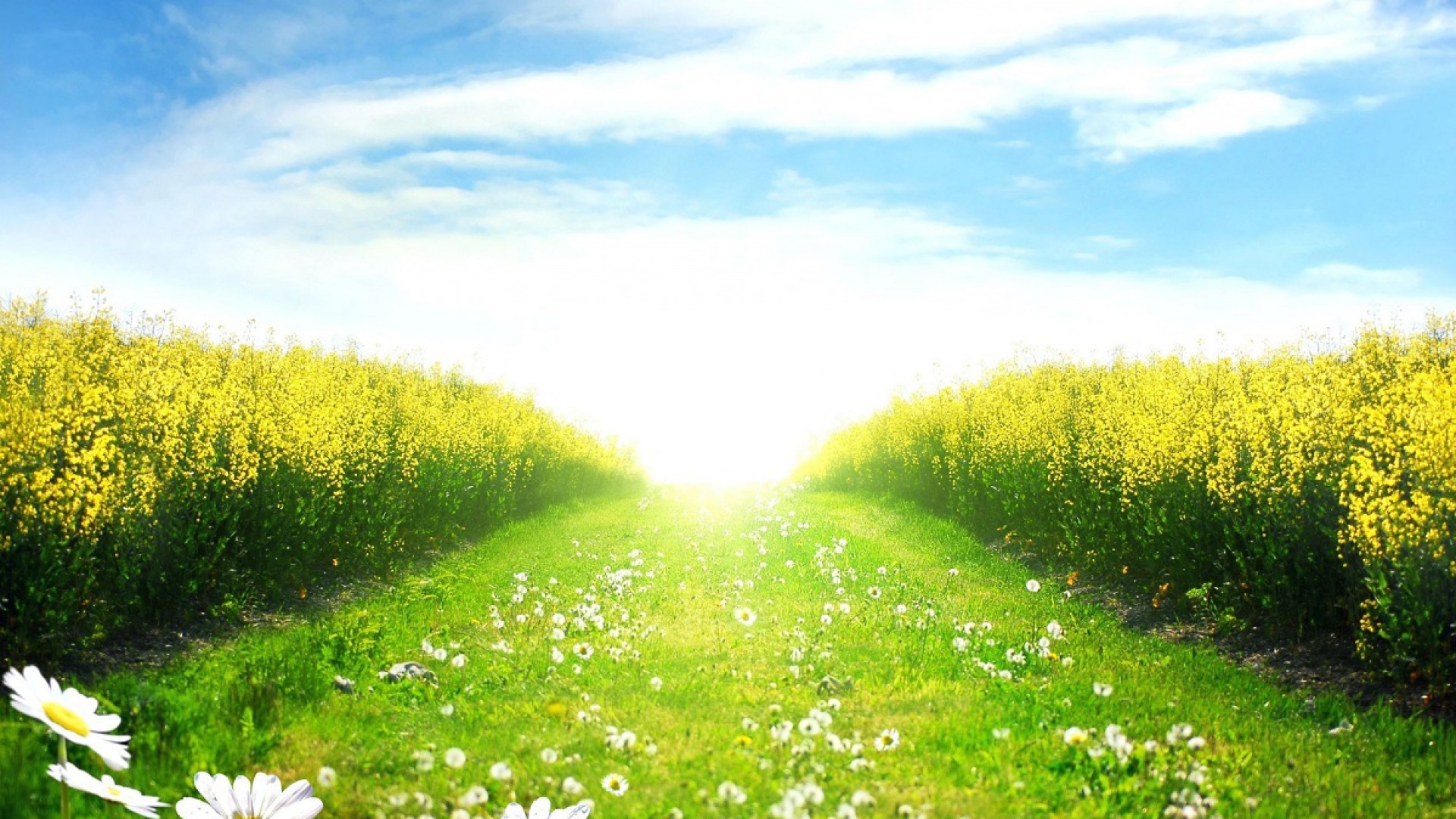 唱謳咾的歌
聖歌隊 獻詩
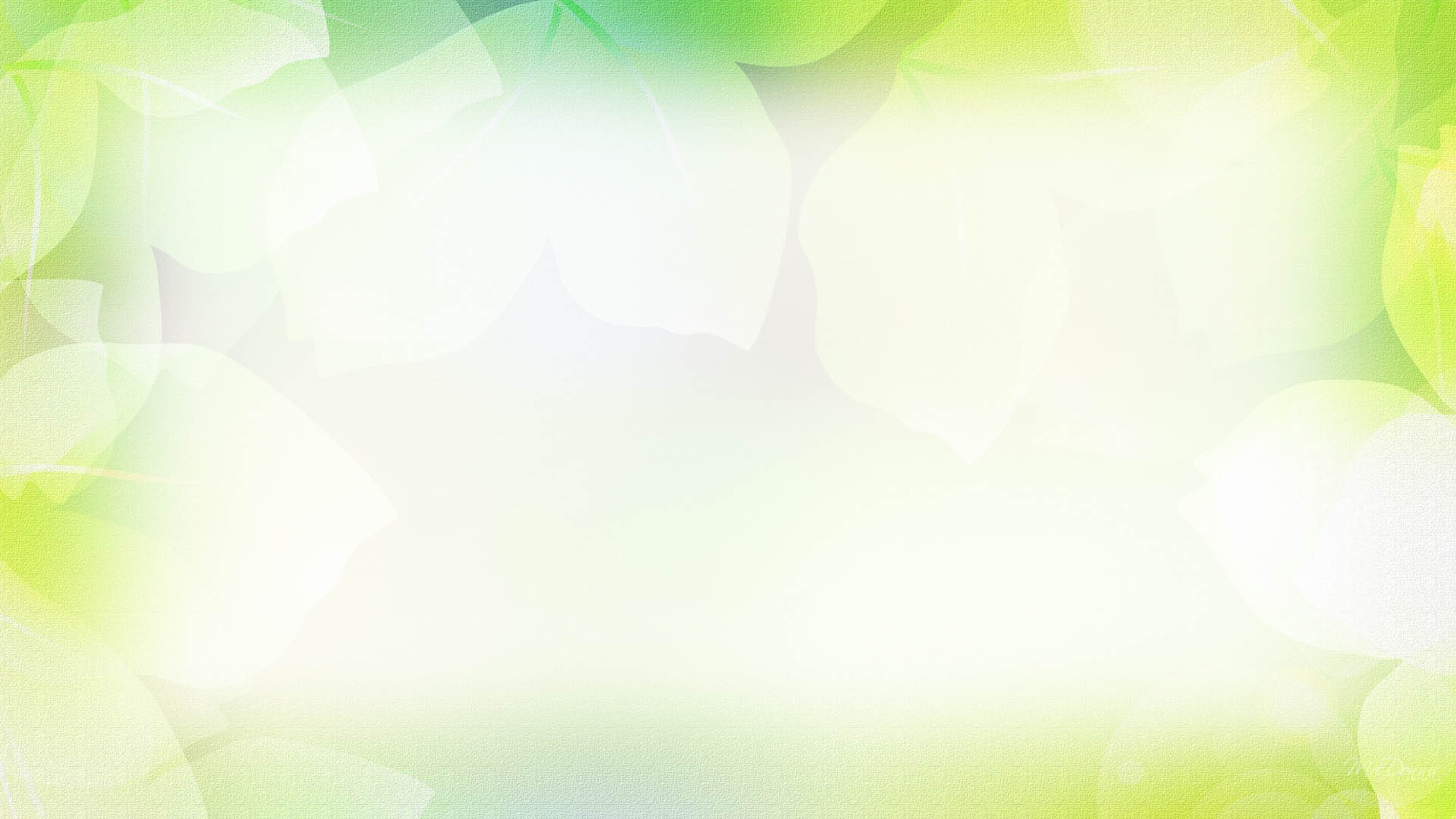 唱謳咾的歌(1/5)
懇求天父永與我同行
用祢慈悲聖手引導我
懇求救主掌管我生命
賜我平安，互我完全
無論我行我坐抑休睡
祢的疼時刻與我同在
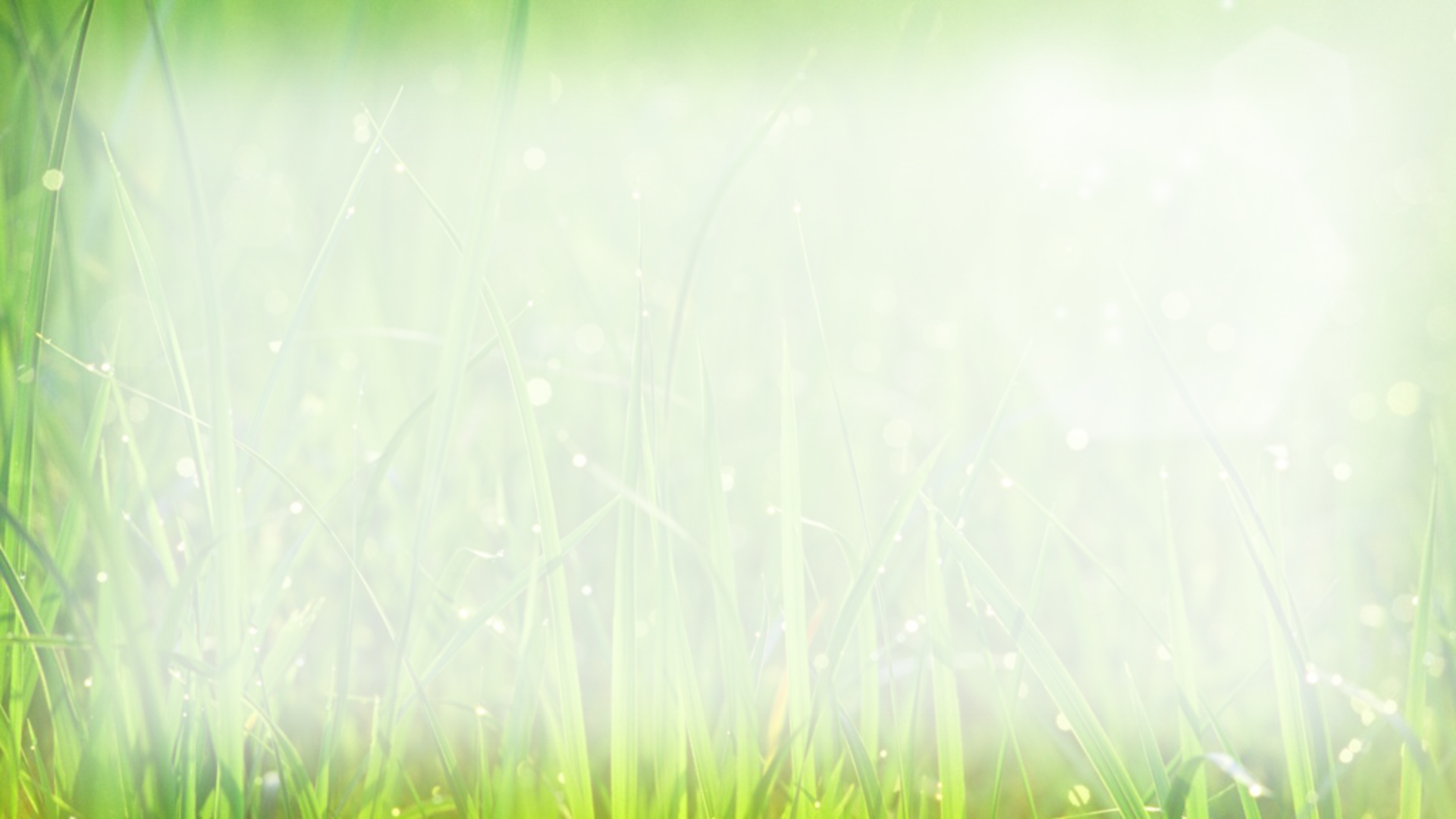 唱謳咾的歌(2/5)
感謝祢用這款大愛疼
互我喜樂，助我一生
我的生命親像歌要謳咾
感恩的歌，喜樂的歌
我要唱一首疼的歌
與世人同分享
我心謳咾無息
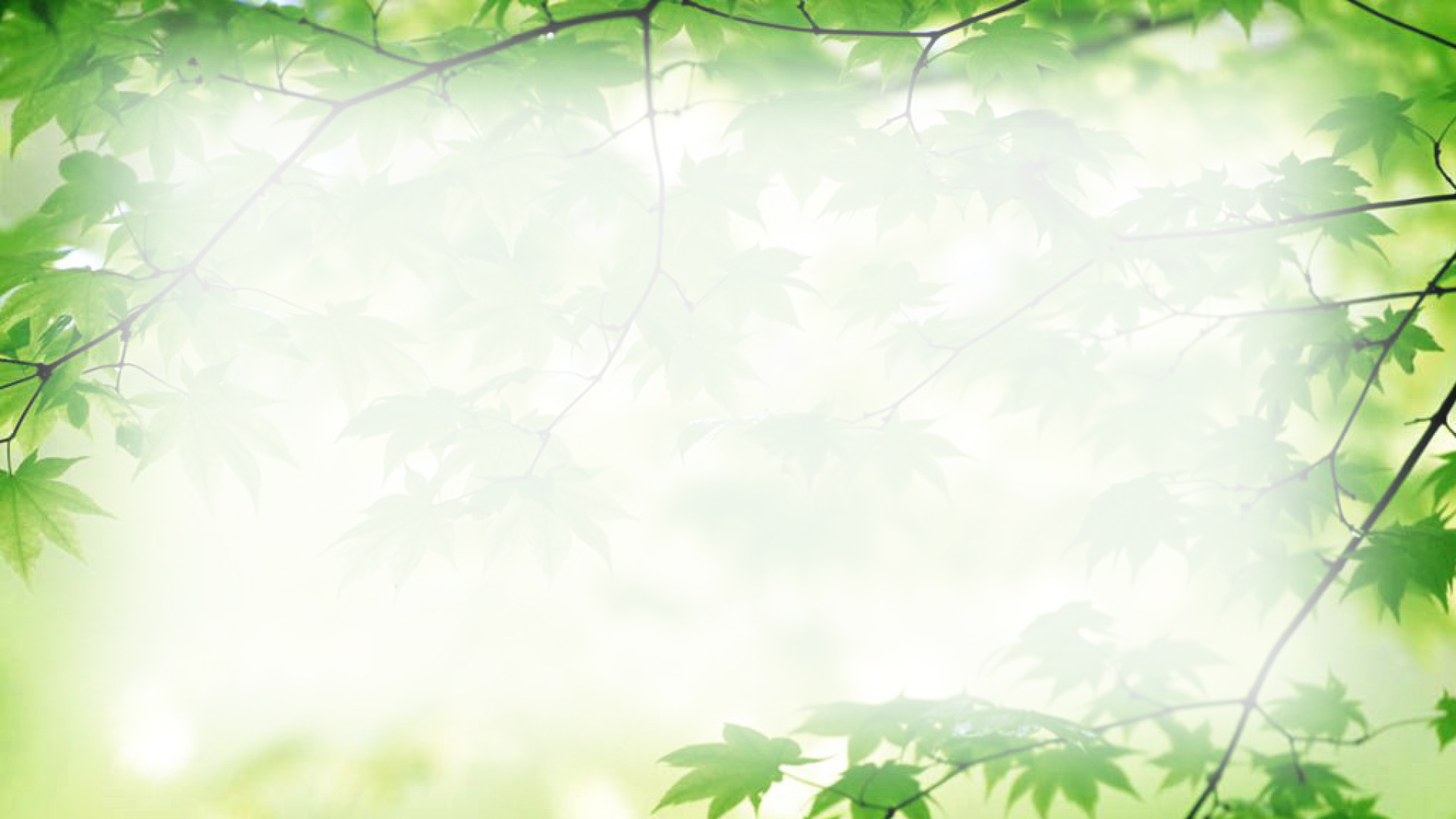 唱謳咾的歌(3/5)
我惦主的內面攏無驚
因為主永遠與我同行
我心確信主是永遠活
互人盼望互人勇壯
我要盡心盡意服事祢
我要高舉祢至聖尊名
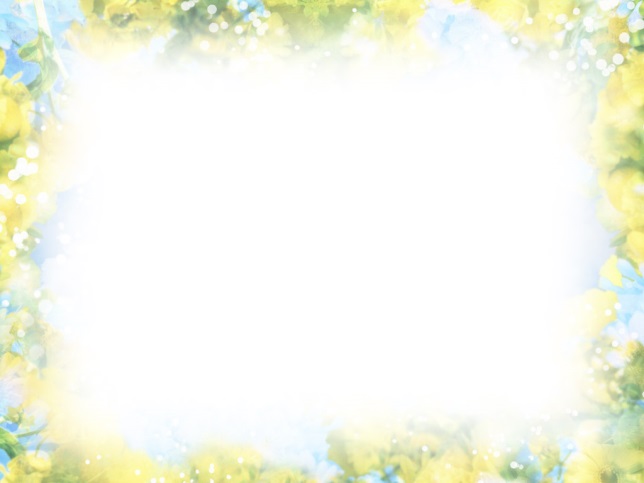 唱謳咾的歌(4/5)
擱要傳揚祢恩典愛疼
互全人類知祢的疼
我的生命親像歌要謳咾
感恩的歌，喜樂的歌
我要唱一首疼的歌
與世人同分享
我心謳咾無息
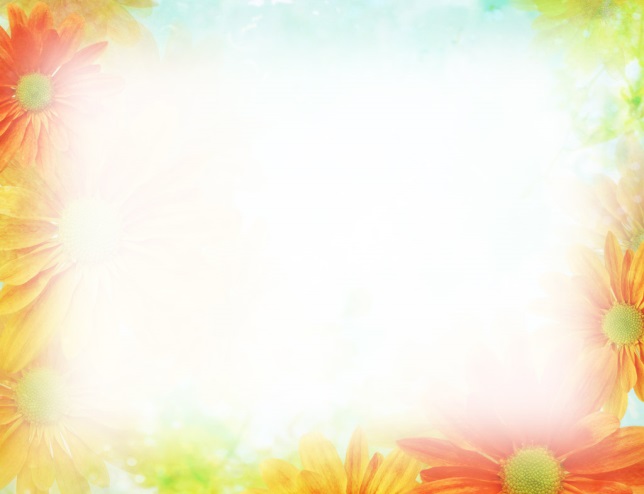 唱謳咾的歌(5/5)
我的生命親像歌要謳咾
感恩的歌，喜樂的歌
我要唱一首疼的歌
和世人同分享
我心謳咾無息
哈利路亞！